Mapping the System: A Primer for Improvement at the Puyallup Tribal Treatment Center						Daniel Felizardo
[Speaker Notes: I am a counselor
What organizational strucuture]
The primary purpose of this project is to evaluate the current delivery system for consistency and inconsistency of processes, and to identify the benefits, threats and opportunities of the current work flow system used by staff and clients at the Puyallup Tribal Treatment Center.
A Current State Map
Substance Abuse
Major Public Health Issue in Indian Country

Significant Social, Health,  Economic, Legal , Cultural Costs and Impacts

Treatable
People Who Enter and Complete Substance Abuse Treatment
Generally Positive Outcome

Stop using drugs, decrease their criminal activity, and improve their occupational, social, and psychological functioning

To reap the benefits individual must enter and complete Tx
NATIVE PREVALANCE
In 2002-2005, American Indians and Alaska Natives were more likely than members of other racial groups to have a past year illicit drug use disorder (5.0 vs. 2.9 percent) and  alcohol (10.7 vs. 7.6) disorders.

 1.6% or 43,000 AI/AN admitted into Tx 2009



Substance Abuse Mental Health Administration
Statistics
19 million Americans need treatment
11% are able to access treatment 
50% of those in treatment do not complete
There is a systemic problem
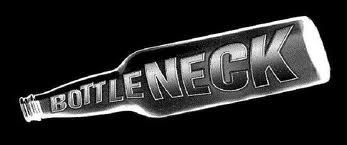 Substance Abuse and Mental Health Services Administration, 2002
Who Most Commonly Gets Blamed For This Systemic Problem
The Client
New Therapy… Little Systemic change
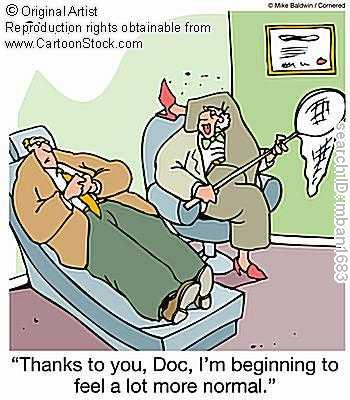 A Systems Thinking Orientation
Starting Assumptions
Everyone is acting as they should, given the system they are in
Your current system is perfectly designed to produce the results it is currently producing
To produce different results you must change the system
						W. Edwards Deming
Defective Processes 
Delivery System

…were a primary cause of poor quality health care 
The Institute of Medicine 2004
The Delivery System
Creates barriers to access and retention
Problematic Business Practices
Organizational Inefficiency 
Missed Treatment Opportunities
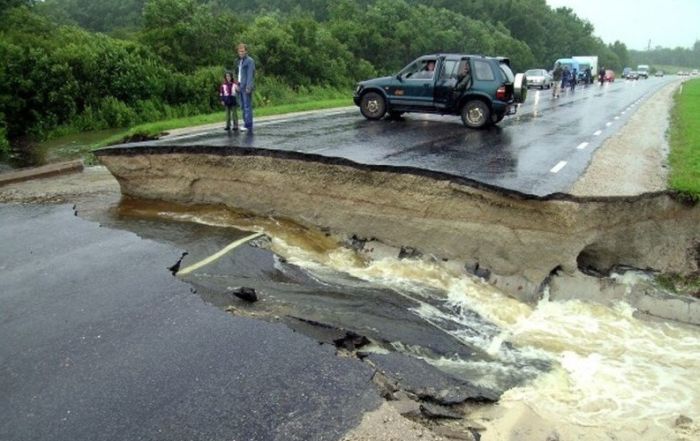 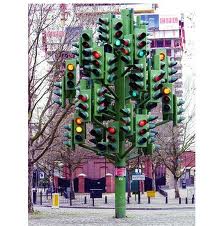 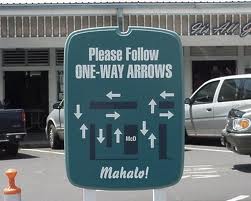 Why Process Improvement?
Customers are served by processes

85% of customer related problems are caused by organizational processes

To better serve customers, organizations must improve processes
Models
Lean 
Develop Standardized work
Reduce inefficiencies
NIATx
Client focused 
Improve problem processes
The Journey
Client
Client
Focus Groups
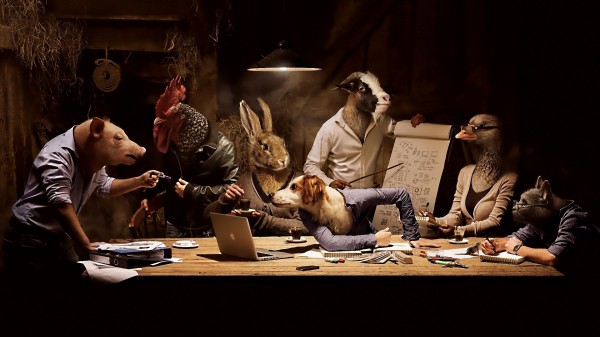 Treatment Flow
Client Flow >>>
Staff Flow >>>
Primary  Processes
Individual Interviews
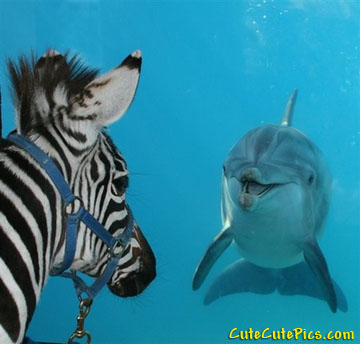 Chart and Document Reviews
Status reports What do you notice
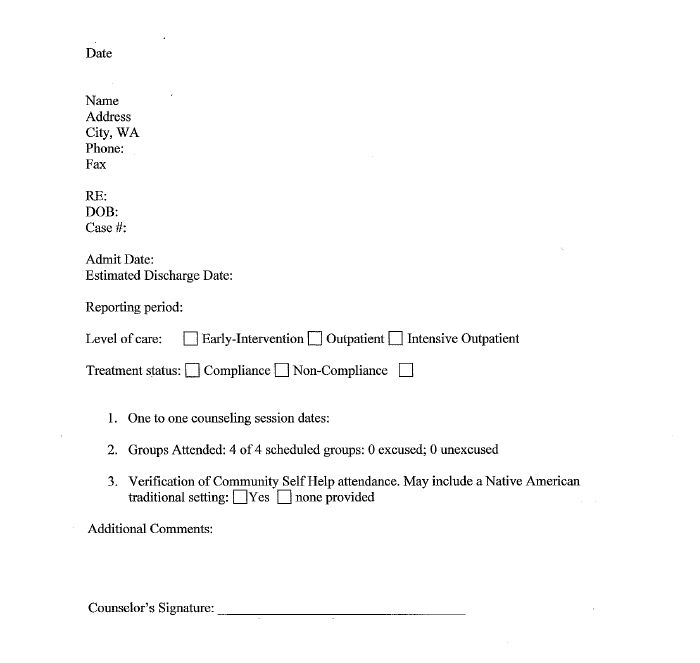 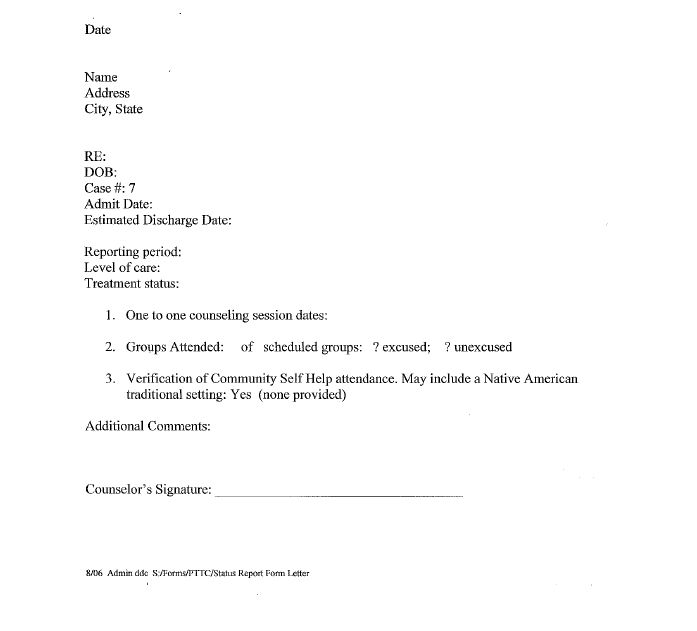 Walk Through Exercise
Walk Through
Inconsistent messages
Redundant questions and forms
Feels rushed
Closed ended questions
Long Wait times
Not engaging
Assessment Process
The Big Picture
Recommendations
Present Results to Administration, Staff and New Program Manager
Prioritize Process 
Involve the Client
Nominal Group Technique
Standardize
Process Improvement
Celebrate Success
The Big Job
Improve the 
Delivery System
“Make them pay you for that”
Linda Moon Stumpff
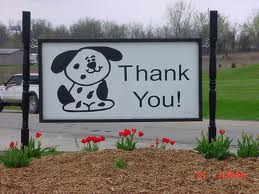